Сказка о согласном 
Царстве
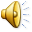 Или ПРИНЦЕ «Т»
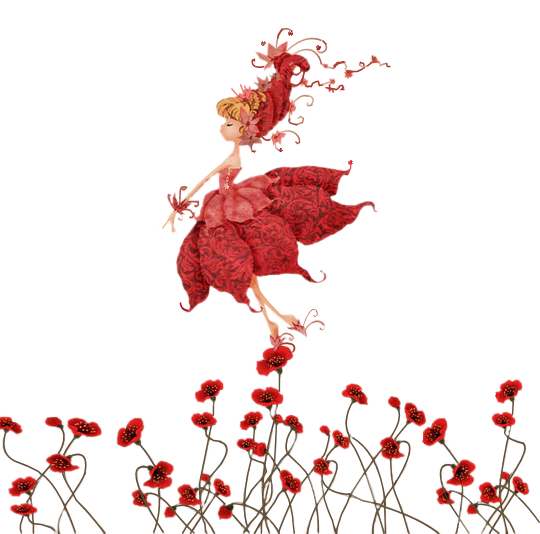 ЧЕСТНЫЙ
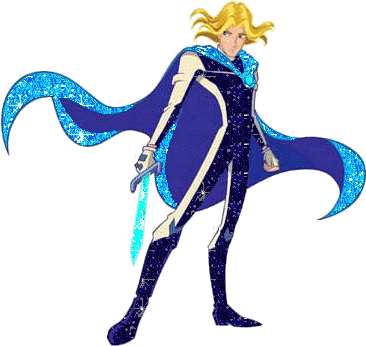 ДОБЛЕСТНЫЙ
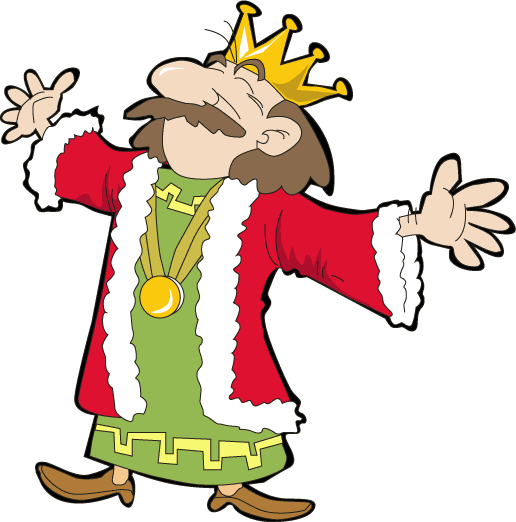 ЗДРАВСТВУЙТЕ!
СОЛНЦЕ
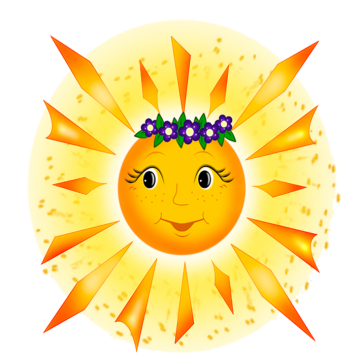 СЧАСТЛИВЫ
ПРАЗДНИК
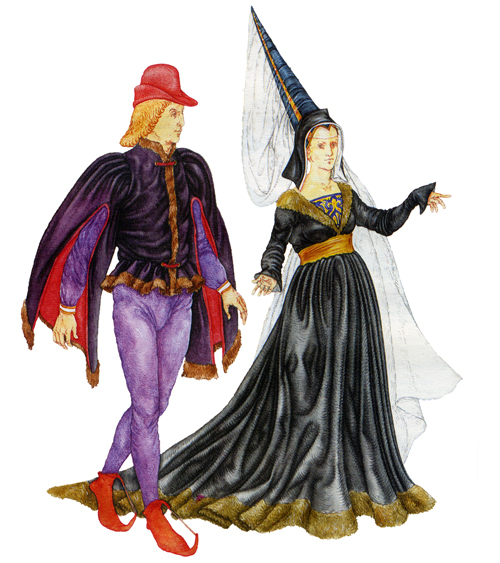 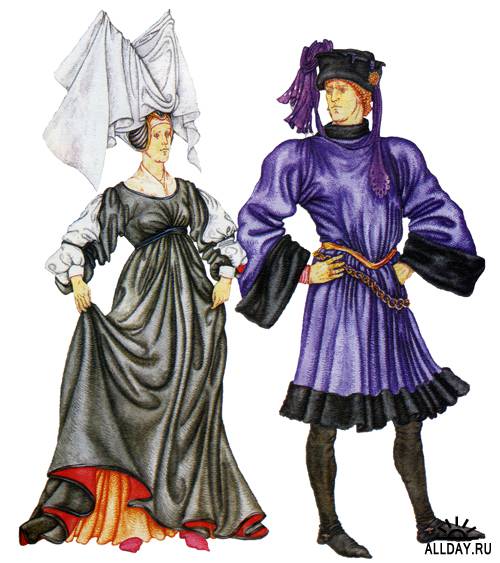 ОКРЕСТНОСТЬ
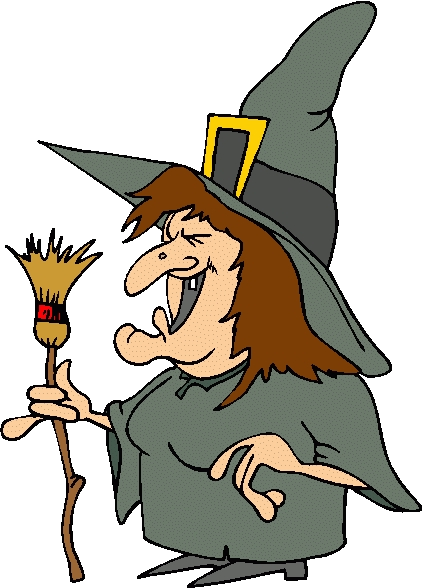 ЗАВИСТЛИВАЯ
ЧЕС-НОК
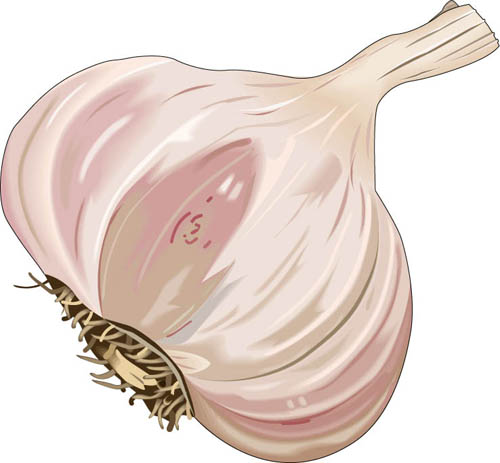 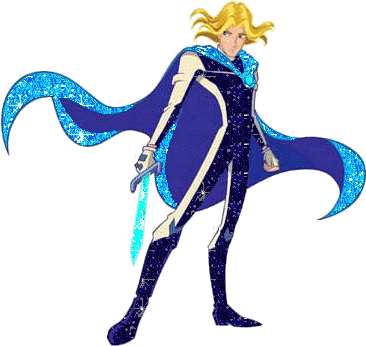 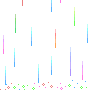 СЕРДЦЕ
ЧУВСТВО
РАДОСТЬ
Найдите все потерявшиеся буквы из сказки, вставьте где нужно,и я освобожу принца!
Лес…ница, запас…ливый, 
звез…ный, извес…ный,
Ярос…ный, грус…ный,
 чудес…ный, опас…ный,
Яс…ный, трос…ник,
 мес…ный, Интерес…ный.
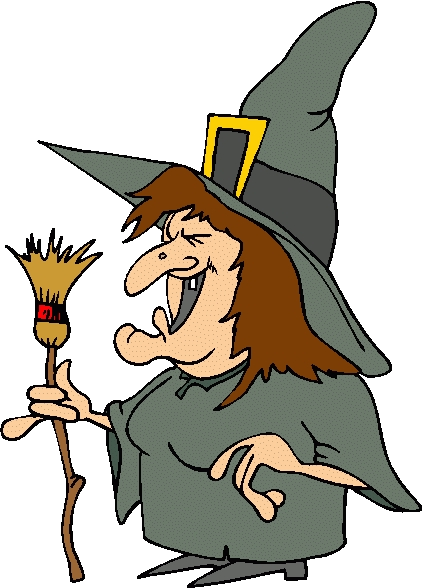 Будьте как солнце красивыми!
Будьте прелестными, милыми!
Между собою честными,
Будьте всегда счастливыми!
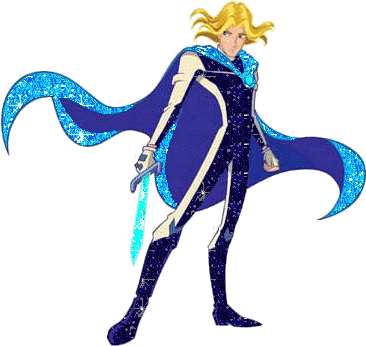